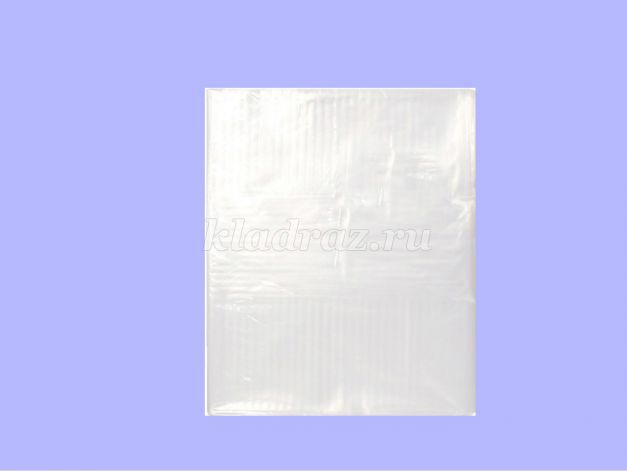 Дети рассматривают пустой полиэтиленовый пакет. Педагог спрашивает, что находится в пакете.
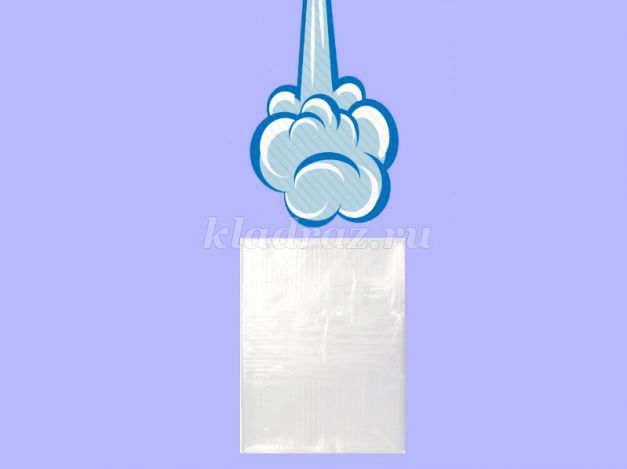 Отвернувшись от детей, педагог набирает в пакет воздух и закручивает пакет так, чтобы он стал упругим.
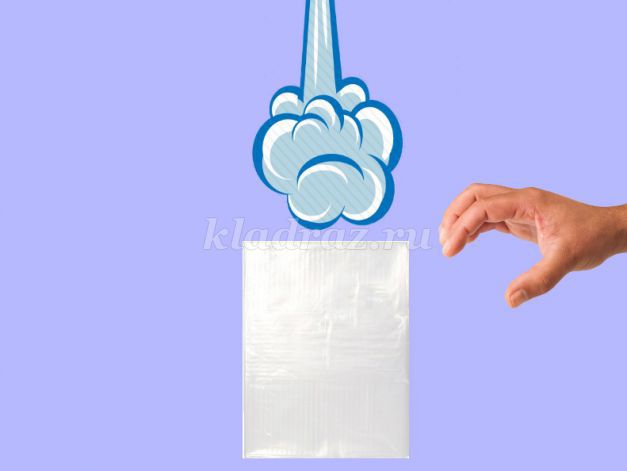 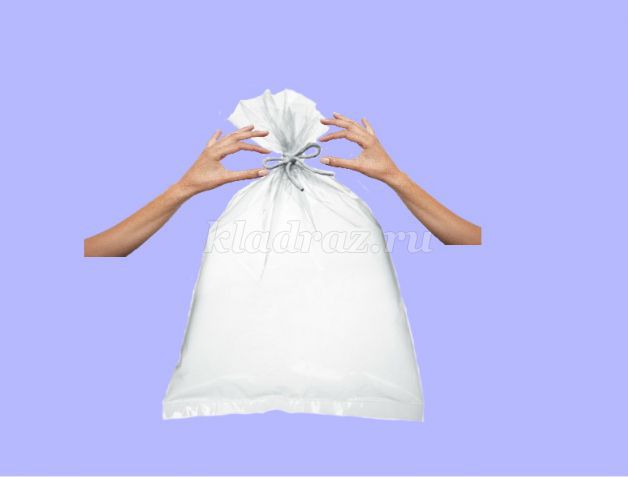 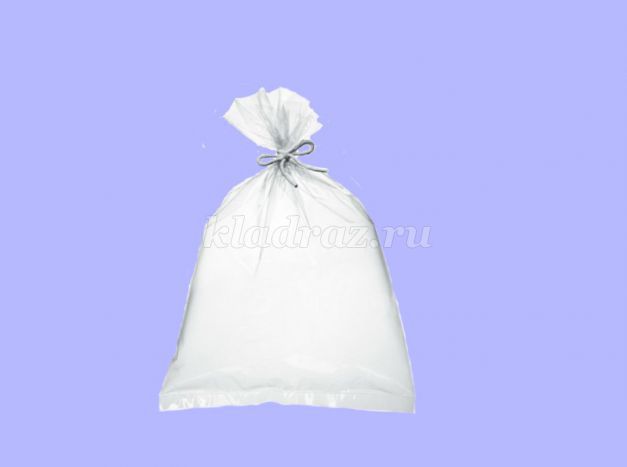 Затем показывает наполненный воздухом закрытый пакет и вновь спрашивает, что в пакете. Открывает пакет и показывает, что в нём ничего нет.
Педагог обращает внимание детей на то, что когда открыли пакет, он перестал быть упругим.
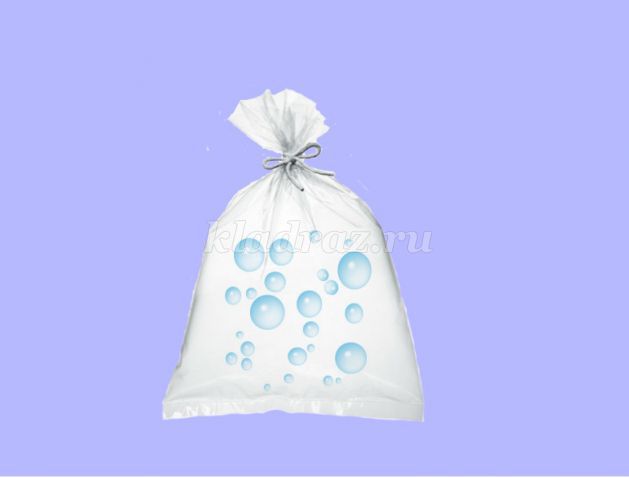 Объясняет, что в нём был воздух. Спрашивает, почему кажется, что пакет пустой. (Воздух прозрачный, невидимый, лёгкий.)